Chap. 6. Participer au recrutement et à l’intégration6.1. Identifier le besoin de recrutement
Un mauvais recrutement peut avoir des conséquences préjudiciables
sur une équipe de travail 
sur ses performances 

Sa réussite repose sur une démarche rigoureuse ne se limitant pas aux seules procédures de sélection.
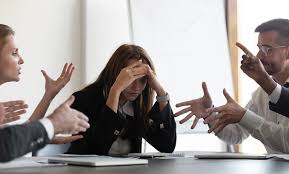 Chap. 6. Participer au recrutement et à l’intégration
Pour être performante
l’entreprise doit disposer d’un personnel suffisant et compétent. 
 La mission des ressources humaines et de préparer et d’accompagner les évolutions résultant des choix stratégiques de développement de la société, par une politique de gestion des emplois et des compétences. 
 En cela elle est une composante importante de la stratégie de l’entreprise.
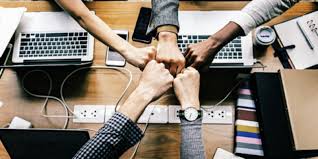 Chap. 6. Participer au recrutement et à l’intégration
La Gestion Prévisionnelle des Emplois et des Compétences (GPEC) intègre l’ensemble des politiques et pratiques destinées à identifier et à adapter les besoins (emplois) et les ressources disponibles (compétences) à court, moyen et long terme. 
La GPEC concerne la gestion prévisionnelle